So what airway and vascular access skills can you perform whilst wearing CBRN-PPE
Nick Castle PhD, MSc (Dist) DIMC RCS (ED)
Assistant Executive Director / Head of Professions
Hamad Medical Corporation Ambulance Service
UK CBRN capability pre-2007
Very limited with no structured health service CBRN capabilities and no capacity for on scene clinical treatment...
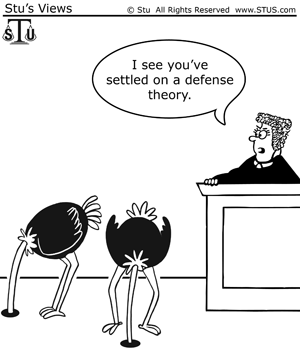 CBRN PPE is issued to the UK National Health Service
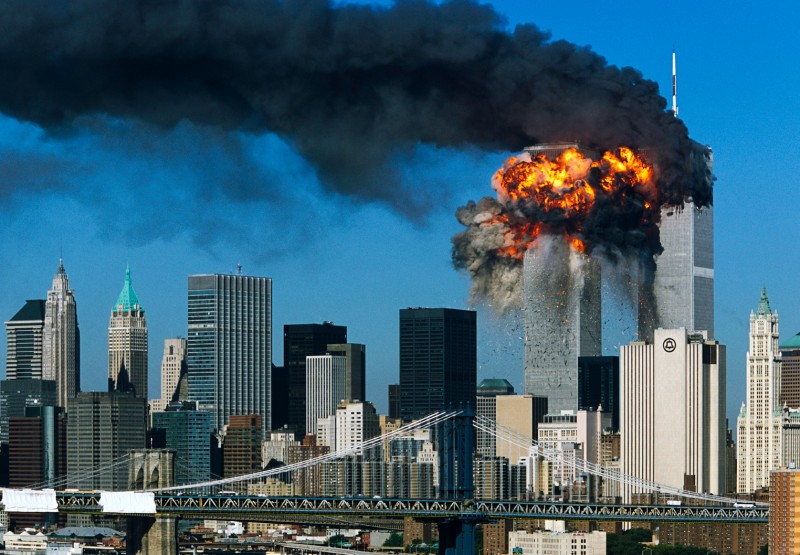 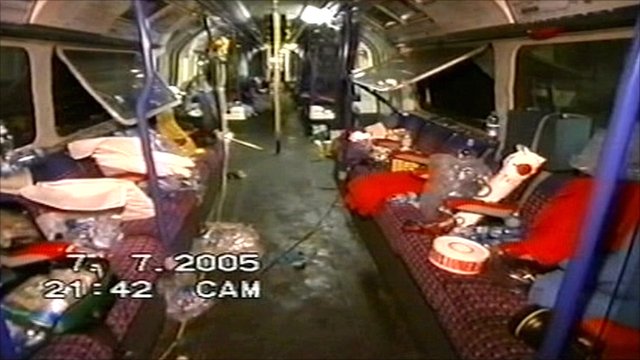 As to save a life... You must protect a life
The lessons from Tokyo..!
Numerous critically ill patients (cardiac arrest, seizures, respiratory arrest) survived due to medical intervention…
One hospital >640 patients in 2 hours with 5 serious casualties – two died but three survived. 25% of hospital staff contaminated with some staff requiring hospital admission.
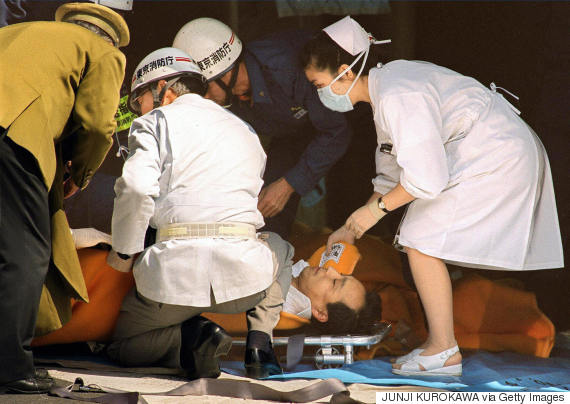 But are we able to treat casualties...
No peer-reviewed data on treating patients whilst wearing NHS CBRN-PPE… limited non military data using civilian
So what to do...
Run a series of randomised control crossover trials  supported by qualitative interviewees looking at

	- Vascular access and drug
      	administration
	- Airway management
	- Role of skill repetition 
	- Impact of prior experience
VASCULAR ACCESS: IO verses IV for vascular access
mean	95%	     range	
IO
No PPE 	19.4s	18.8-20.1	     11-37
1) PPE	36	33.5-38.4      18-100
2) PPE	29.8	28.4-31.2       19-89

IV
No PPE 	40.8s	38.1-42.7	     19-110
1) PPE	129.6	119.7-136     48.488
2) PPE	95.8	90-101.7       42-251

	Therefore despite IV access being the most commonly performed skill in routine day-to-day practice it was slower than IO access. Plus less successful.
So what’s the issue with vascular access
AIRWAY MANAGEMENT: ETT verses LMA for airway management
mean	95%	     range	
LMA
No PPE 	17.7	17-18.4	     10-33	
1) PPE	26.6	25.6-27.6	     13-51	
2) PPE	21.8	21.1-22.6	     6-35	

ETT
No PPE	36.1	34.2-38	     18-99
1)PPE	67.5	63.3-71.7	     28-210
2)PPE	59.4	56-62.7	     26-161



100% of all LMA insertions were successful compared
to 89% for the 1st intubation attempt rising to 95% on 
the 2nd attempt.
Intubation on the floor was even worse... But the LMA just got better?
Too quote a consultant anaesthetist... ‘the patient would be dead before you successfully intubate them on the floor!’
So what is the issue...
What about if you use different positions on the floor, verses intubating on a trolley...
Take home message... Avoid intubating on the floor whilst wearing CBRN-PPE
What about other supraglottic airways...
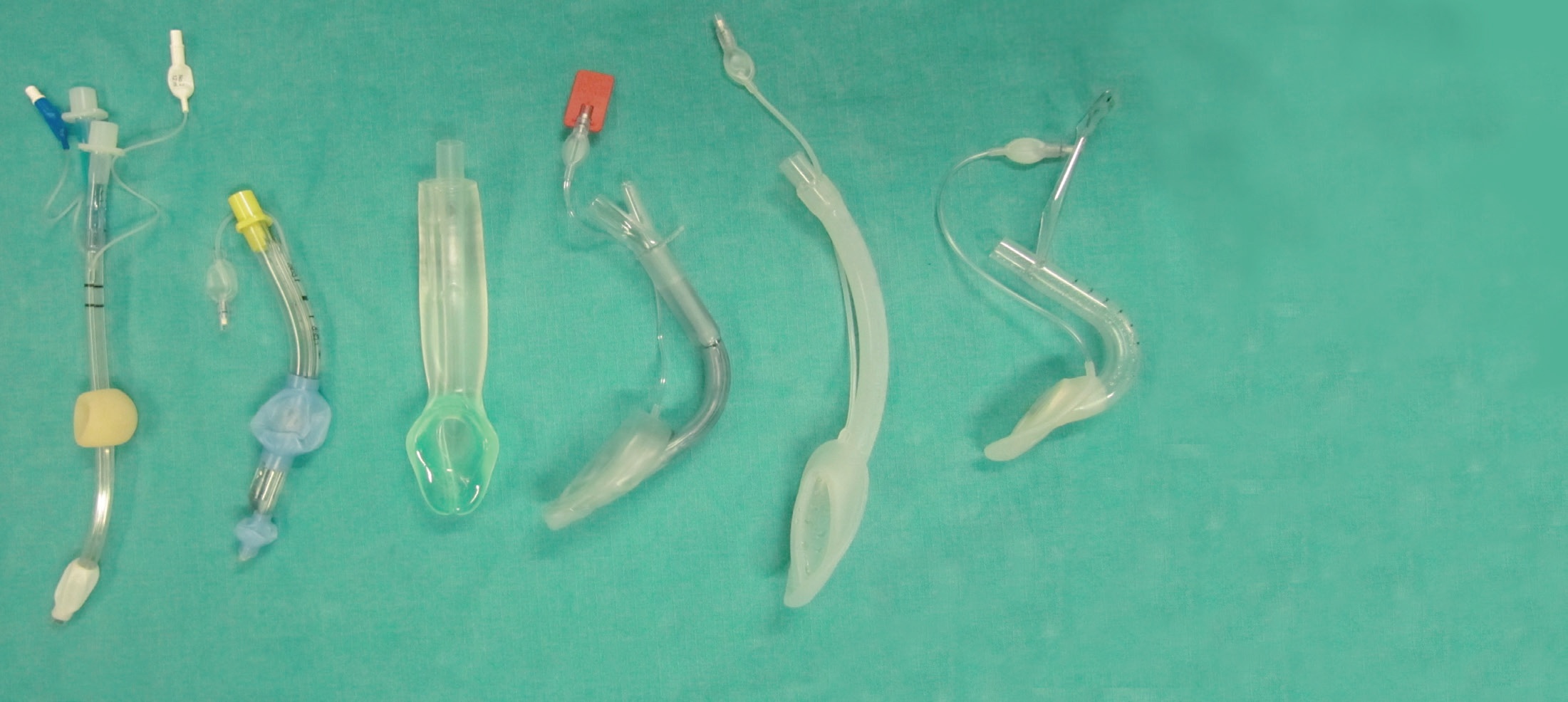 Key
A = Combitube
B = LTA
C = Igel
D = PLMA
E = LMA
F = ILMA
Supraglottic airways not all the same
Why is the Igel so much faster
No need for a syringe
Easy to grip, hold and insert
Its big and bulky making it ideal for use whilst wearing thick gloves
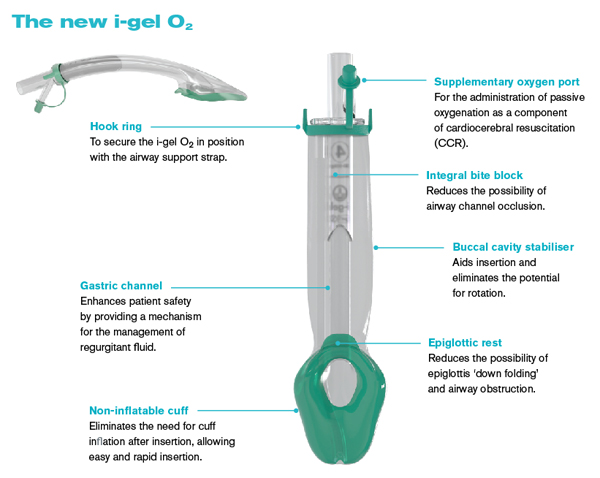 What about intubation aids...
Intubation aids, a variable feast
So what happened to the bougie...
The bougie mandates the retention of finger-thumb dexterity. Plus ideally its a two person technique. 

	Handling the bougie was hampered by the CBRN gloves.
Is the intubating LMA the ideal device?
ILMA a new role
Initially use the ILMA as a supraglottic airway to commence ventilation...
	Then once pre-oxygenated consider intubating via the ILMA.
A change in practice is recommended... Leave the ILMA in situ once you have intubated... Reduces the risk of accidental extubation.
Dose the experience of the clinician make a difference
Anaesthetists were fastest at intubation and IV access
Emergency nurses were fastest at drawing up drugs
Prehospital clinicians were fastest at intubation on the floor
Consultants were faster than trainees/specialists.
The frequency that a clinician performed a skill, with in their day-to-day practice, influenced the speed they completed this skill whilst wearing CBRN-PPE.
Are the lessons transferable
The make of the PPE is not the issue but…

Gloves/dexterity
Vision
Key findings...
Low dexterity skills are easier to use.
IO access should be the route of choice in the immediate management of the critically ill CBRN casualties.
CBRN-PPE training should include clinical skill practice.
The most experienced clinician, if available should performed skills whilst wearing CBRN-PPE.
IF you are going to intubate ensure the patient is in the optimal position.
The Igel offers rapid airway control and the ILMA is a potential ‘multi-use airway device’.
Repetition increases skill performance.
Established devices (e.g. The bougie) may not prove as useful as anticipated when used whilst wearing CBRN-PPE.
THANK YOU FOR LISTENING...
Department of Health ‘thoughts’
Decontamination will take 12 minutes*
No treatment, or limited treatment before decontamination
Herd and decontaminate before transfer to hospital
‘Hospitals’ may have to decontaminate walking wounded and the worried well
That means the 5th patient, non-self caring, will wait 1 hour if using the hospital tent
Can patients wait AND can you actual treat anyone wearing NHS-PPE
This is the GENERAL public, not solders 
Umm, lets wait and see!
*Recent evidence now indicates that Sarin and mustard only requires a maximum of 3 minutes of washing for decontamination.
Hospitals are issued with portable decontamination equipment...
Two patients able to self care
Or a single patient requiring assistance
Are intubation aids of any use? Is there an ideal device?
ILMA as a supraglottic airway...
What about IM...
Pros of auto-injector
Cons of auto-injector
Easy to administer
Fast to administer
Fixed dosing regime (3-in-1)
Atropine
Diazepam
Pralidoxime  
Well established
Risk of injury to user
Absorption affected by tissue perfusion
Unable to change the dose of the drugs...
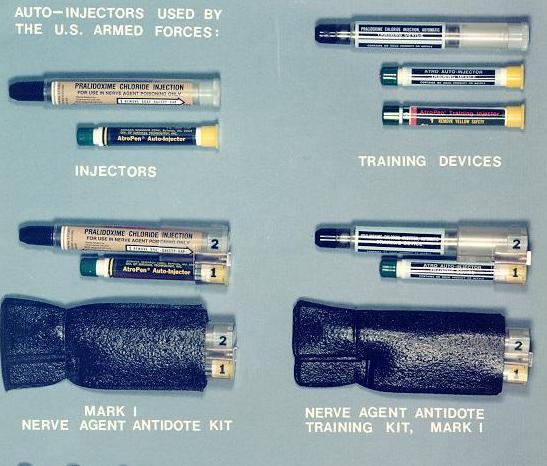 Main issue is speed of onset and lack of
drug dosing variability...
Its all about absorption and time to control symptoms
Intubating LMA as an intubating aid